短片輕鬆做威力導演(電腦版)
後學和美區 黃柏源   莊峻豪 學習
教學流程
一、介紹版面
二、匯入相片  影音檔
三、介紹相片轉場功能
四、影片加入文字檔
五、將相片套用幻燈片秀
六、匯出檔案
七、注意事項
安裝完成威力導演→先在桌面找到CyberLink PowerDirector 16
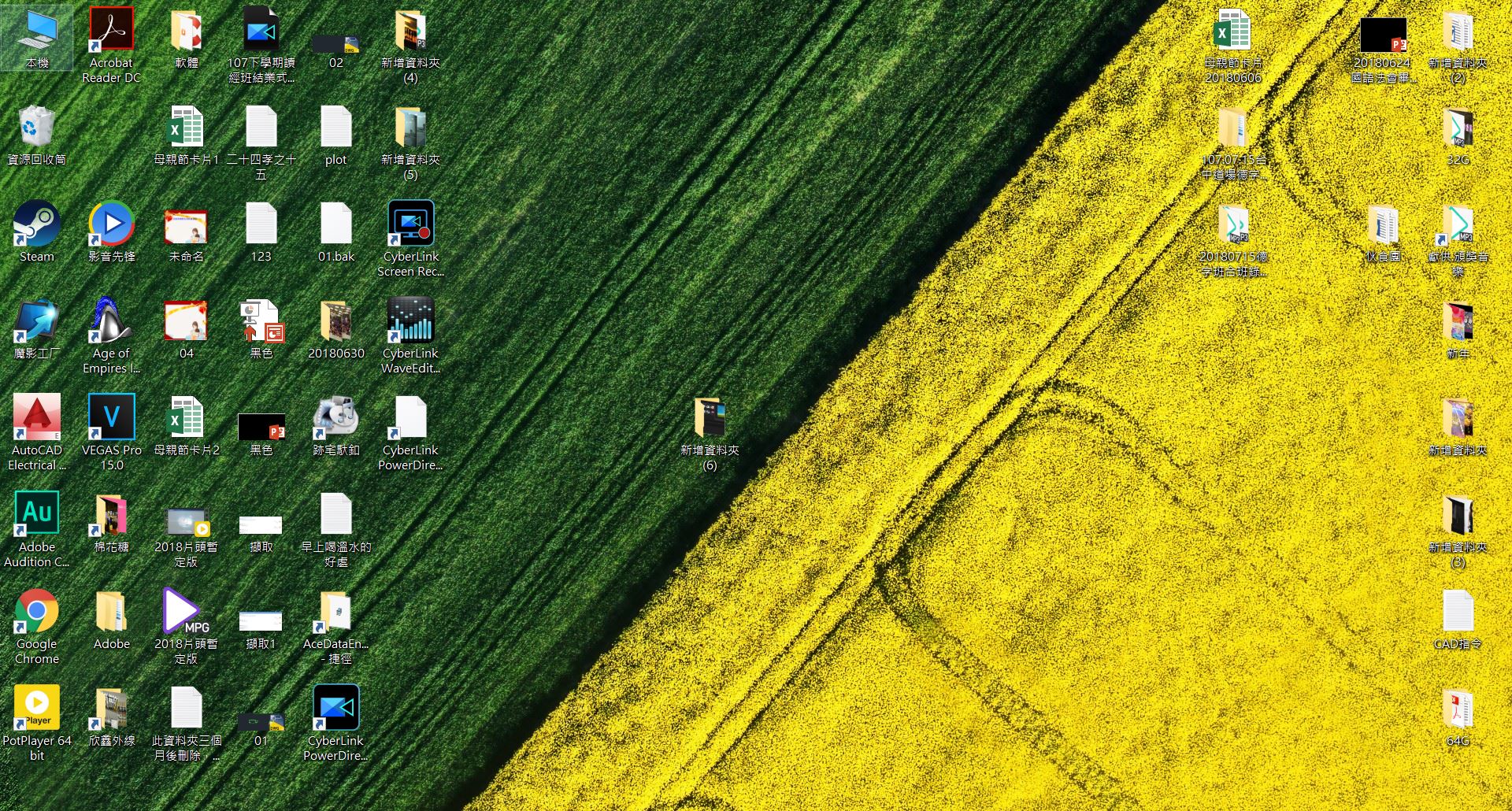 開啟畫面
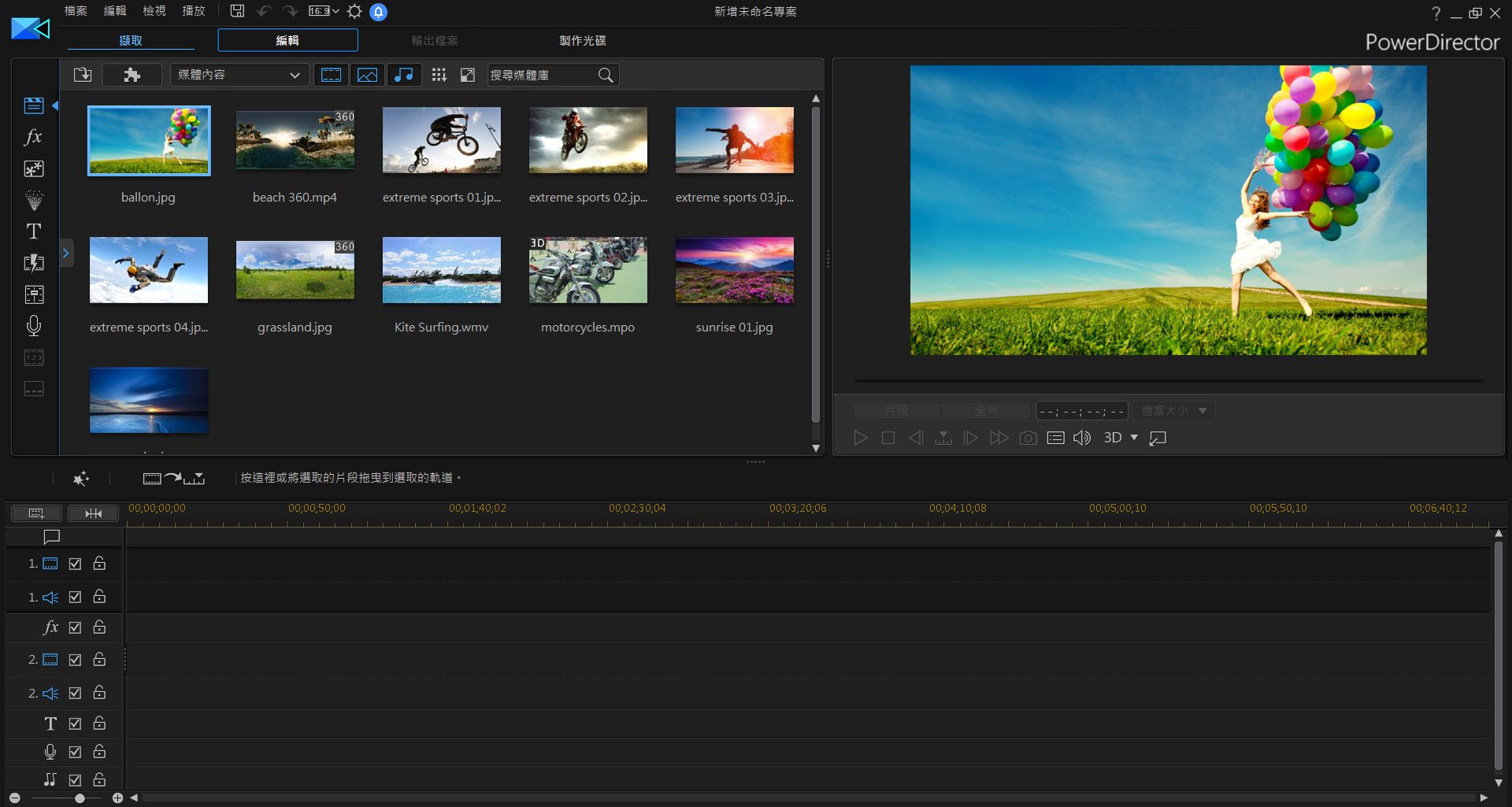 瀏覽區
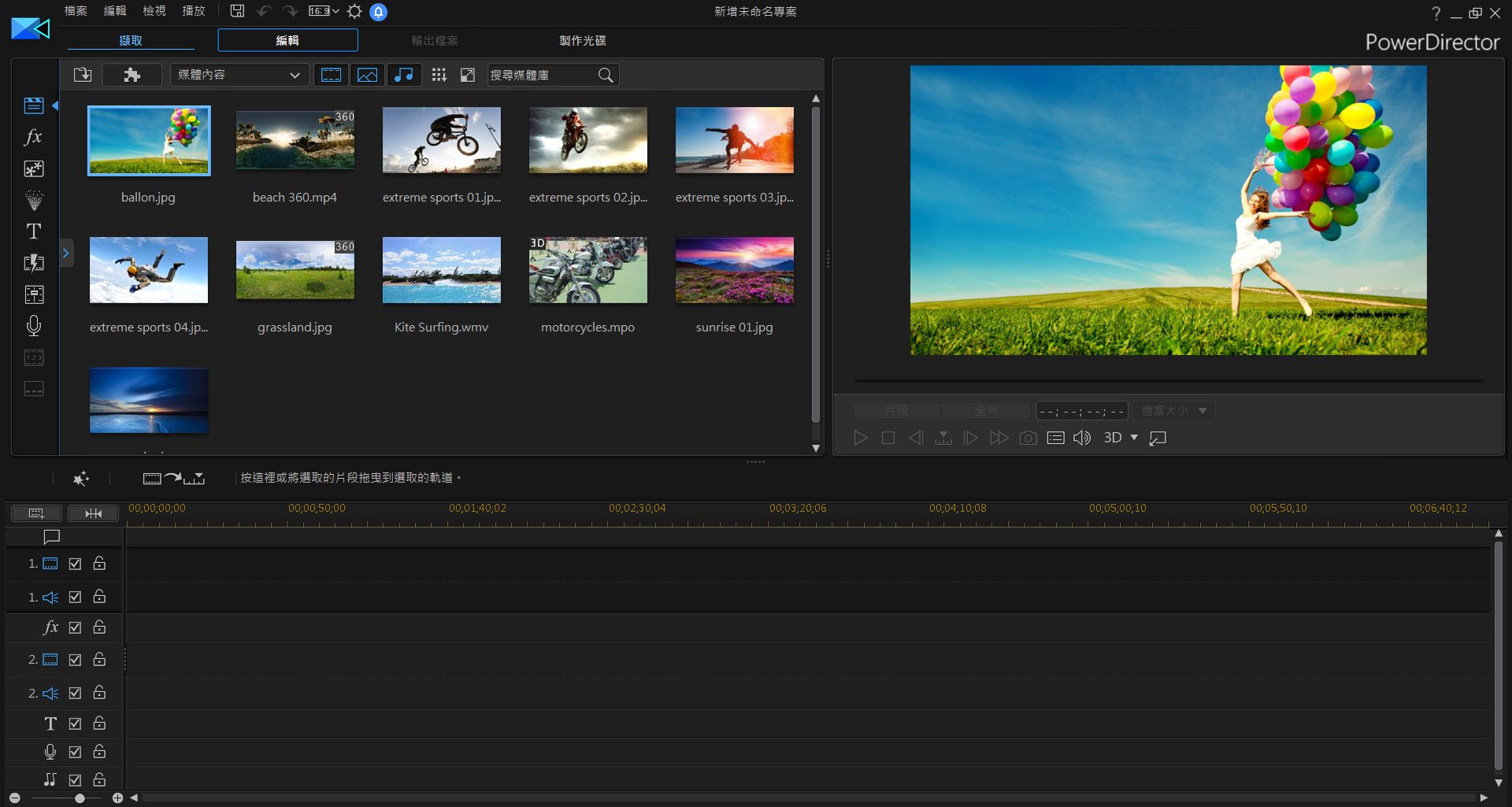 編輯、輸出
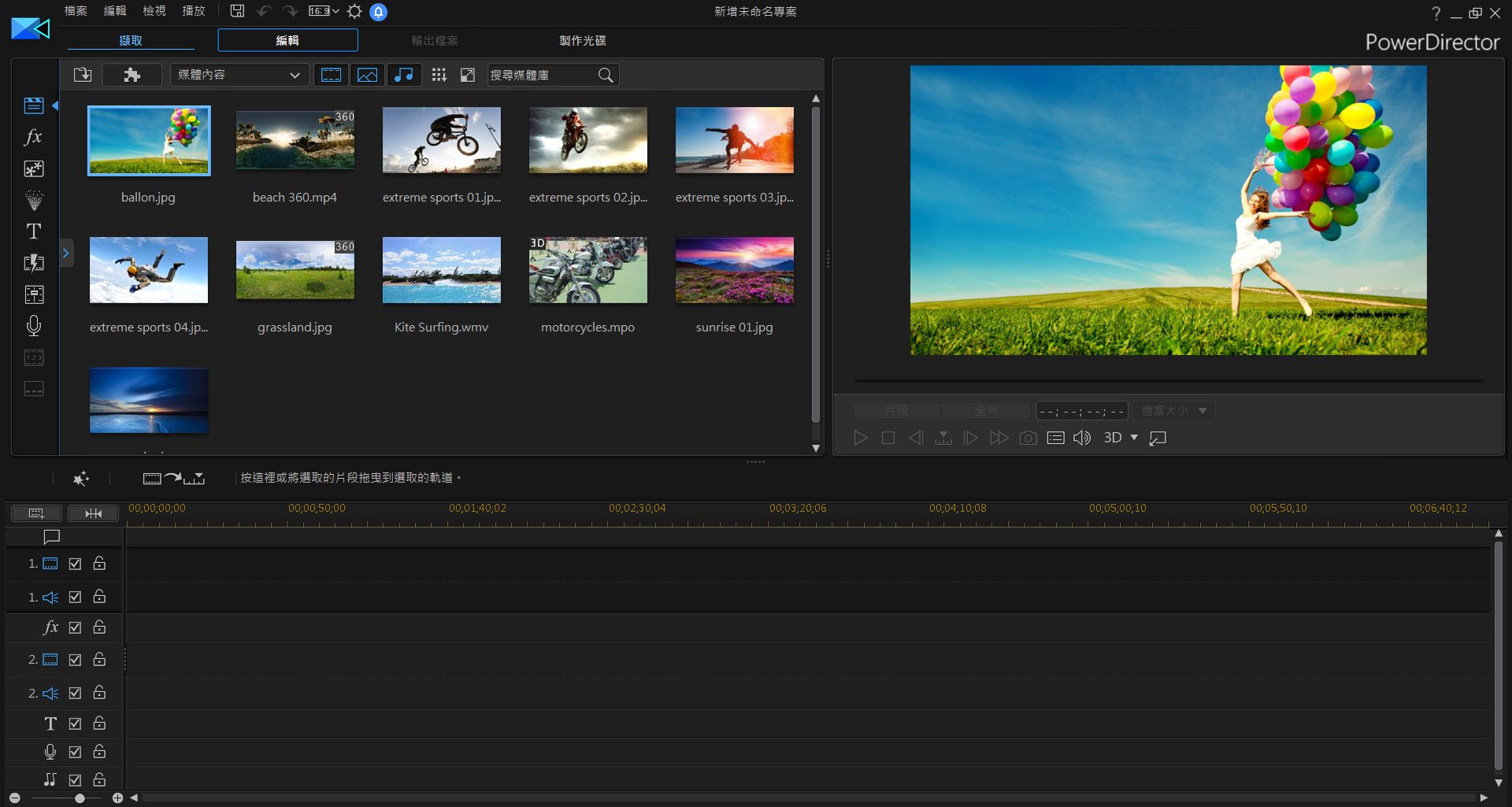 轉場特效工具列
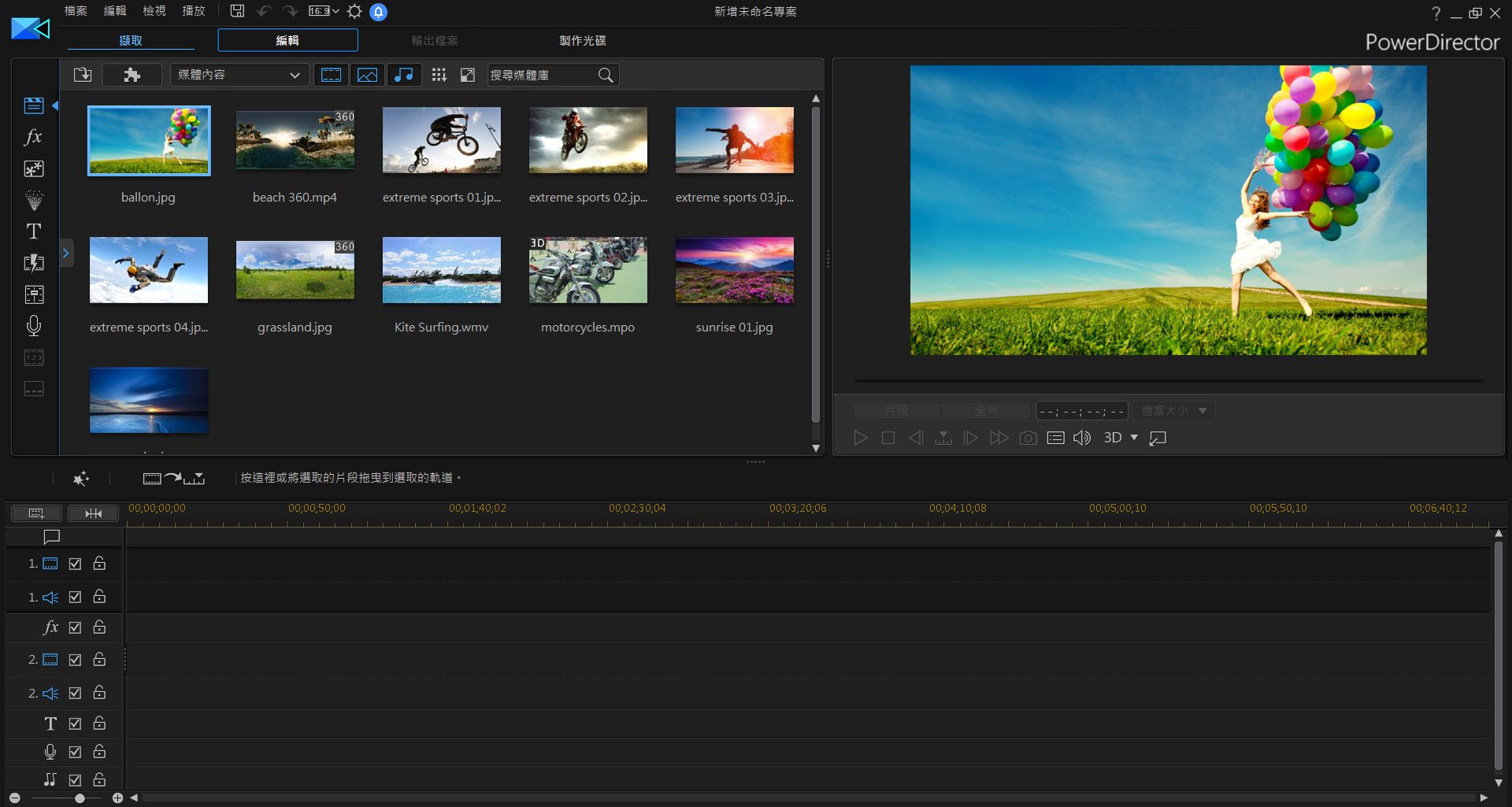 媒體庫
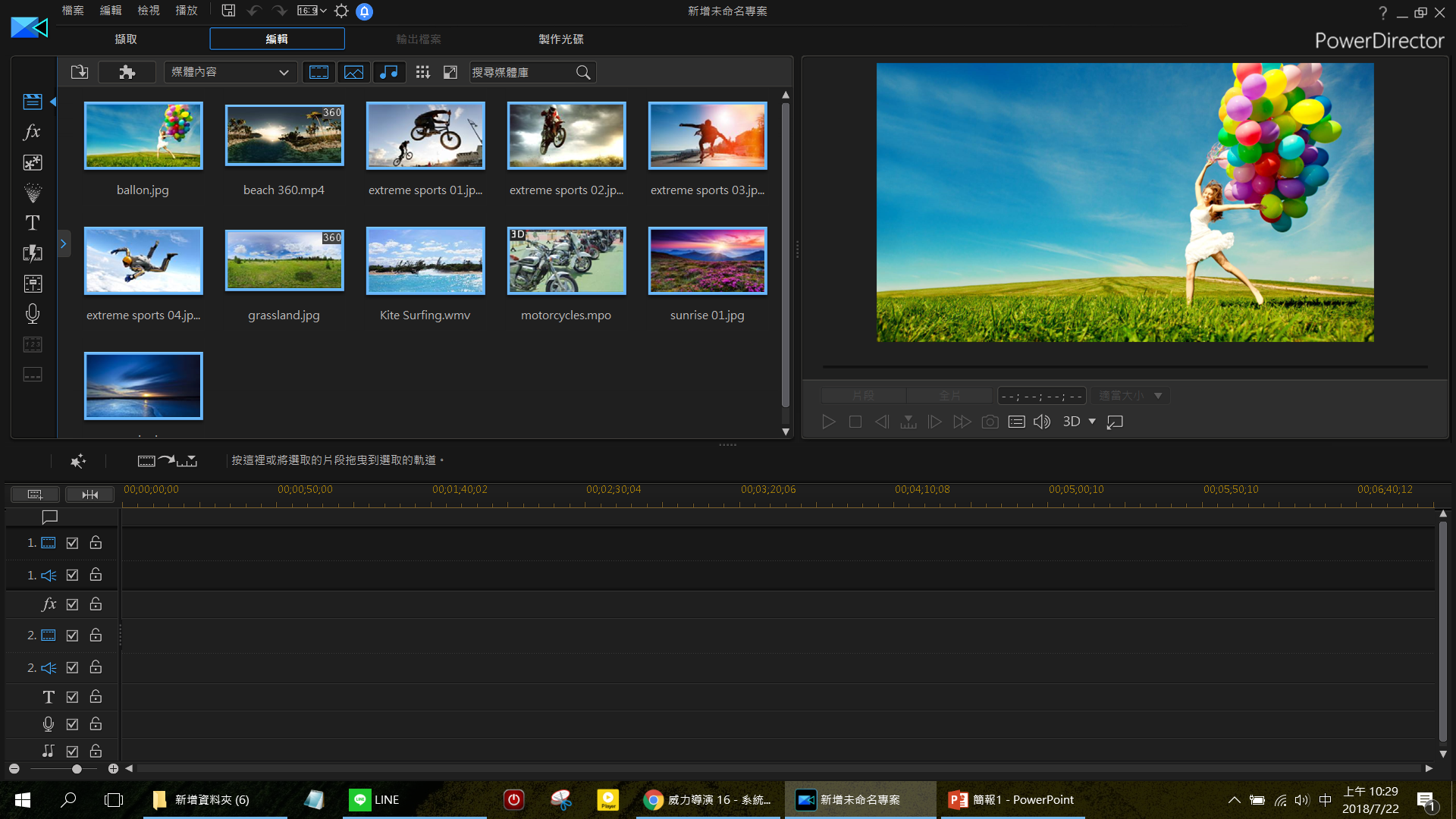 視訊、音訊軌道區
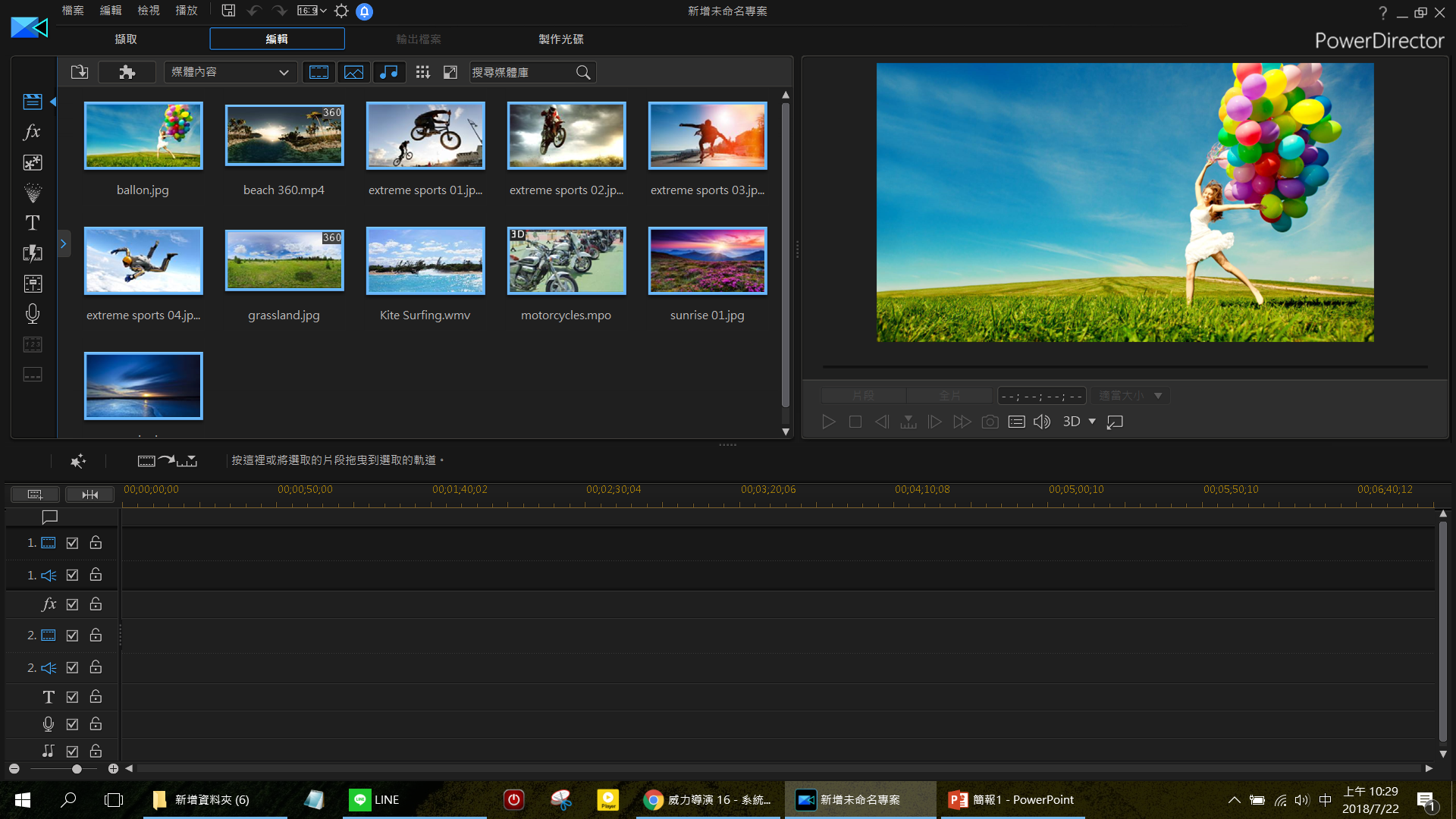 媒體畫面檢視區
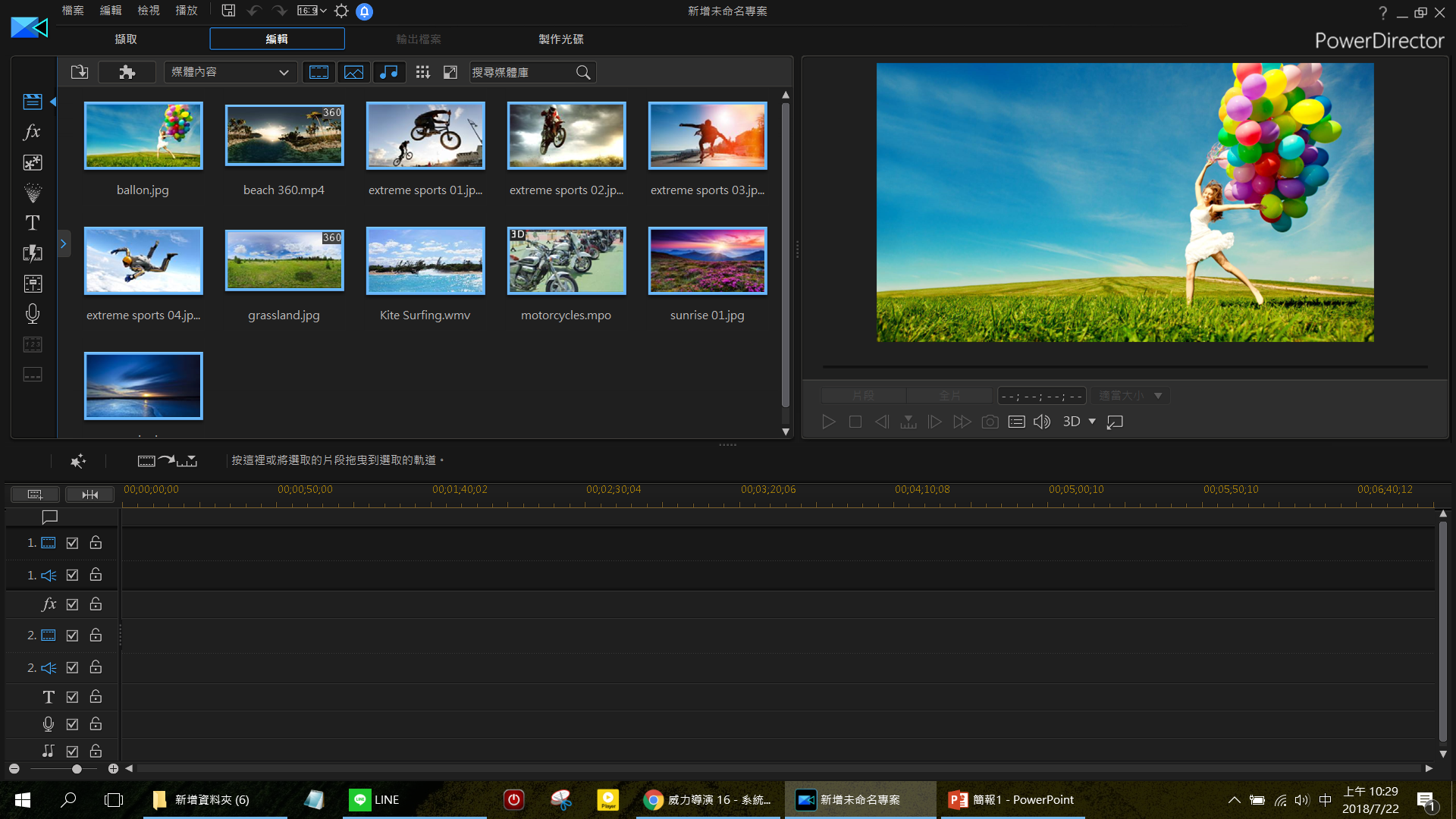 全選(Ctrl+A)→刪除原始媒體區檔案(DEL)
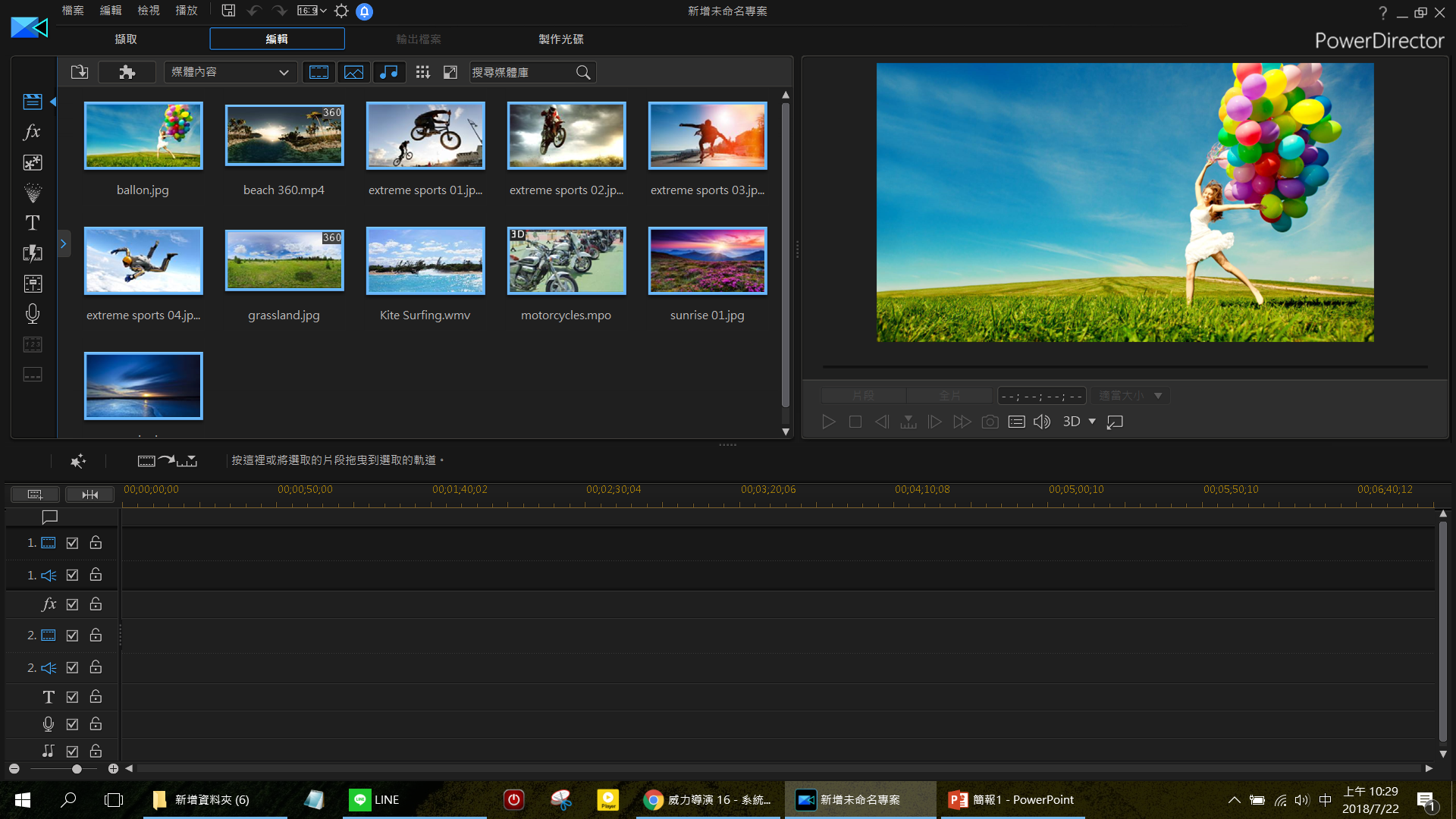 如何匯入照片、影片
點選匯入媒體檔案、媒體資料夾
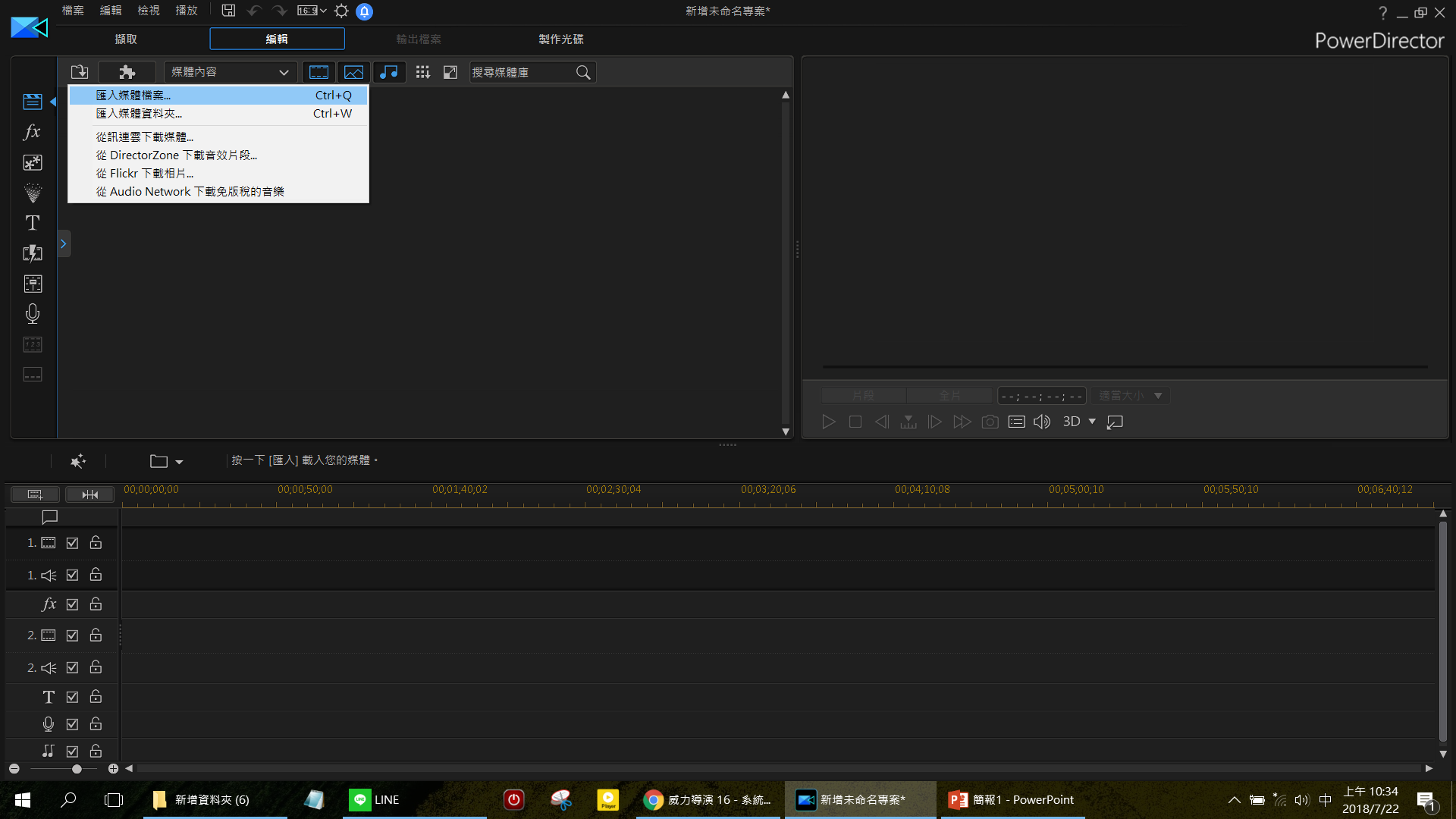 點選桌面→短片輕鬆做上課資料夾→背景圖
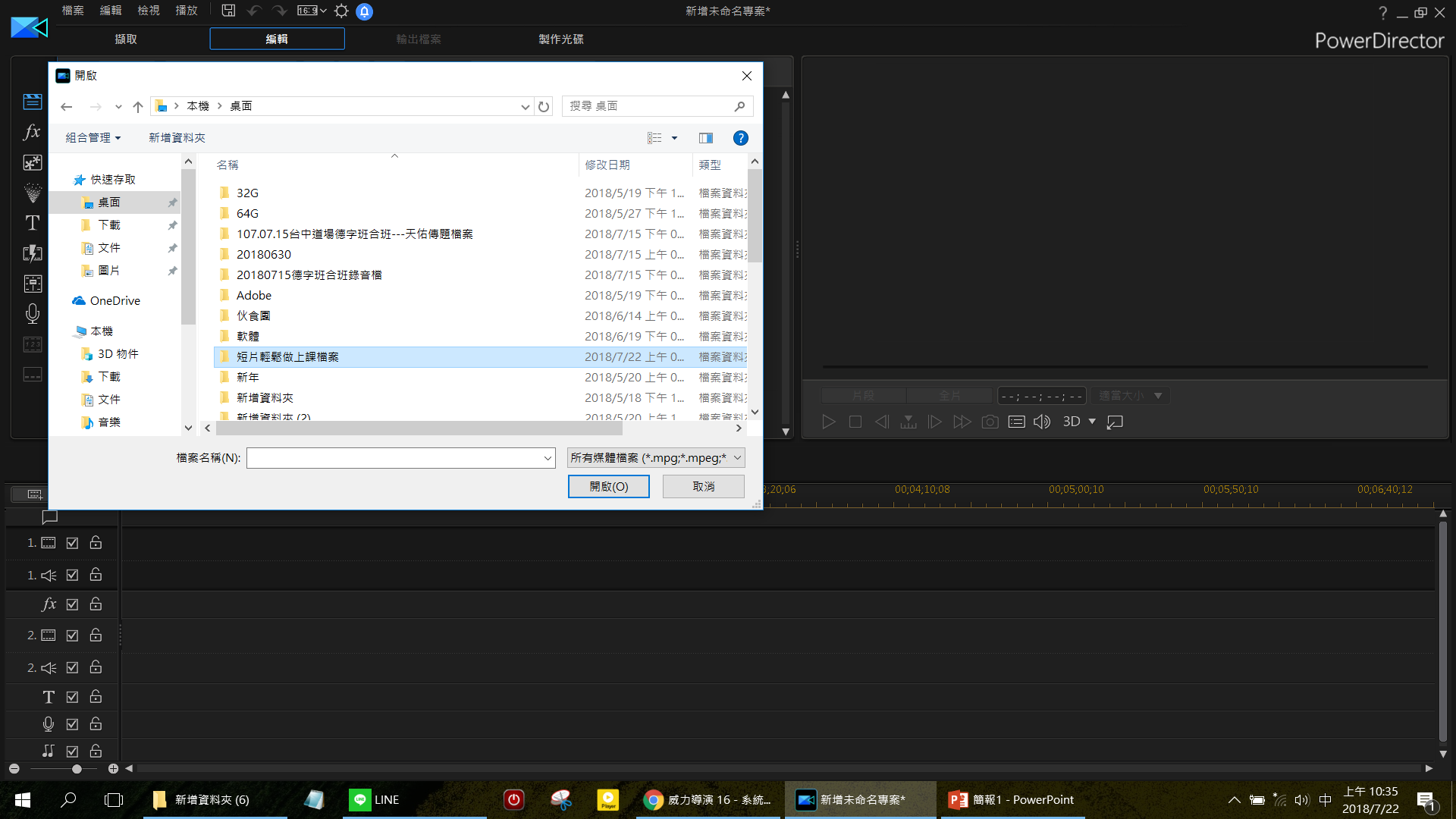 點選桌面→短片輕鬆做上課資料夾→背景圖
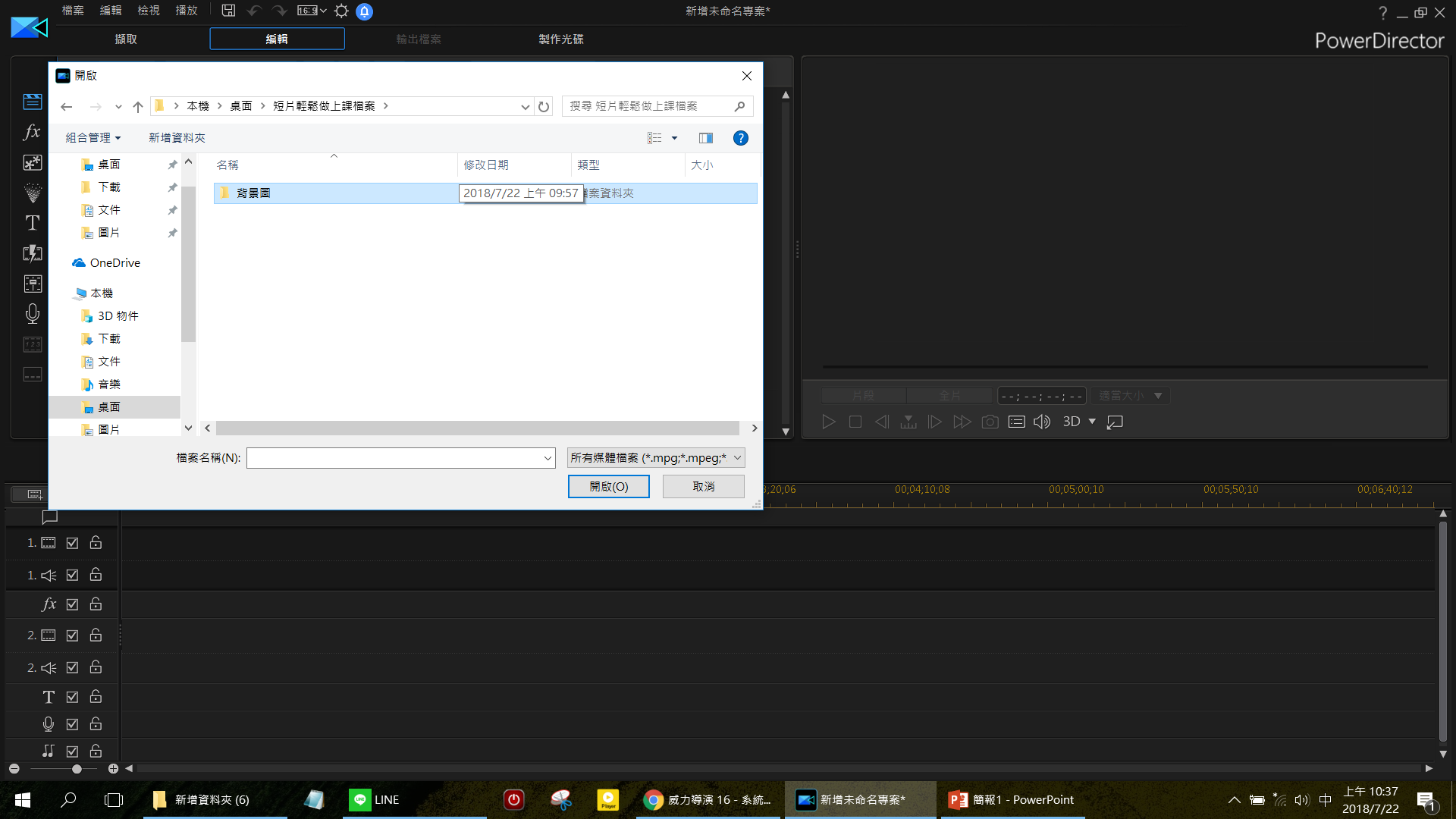 點選桌面→短片輕鬆做上課資料夾→背景圖
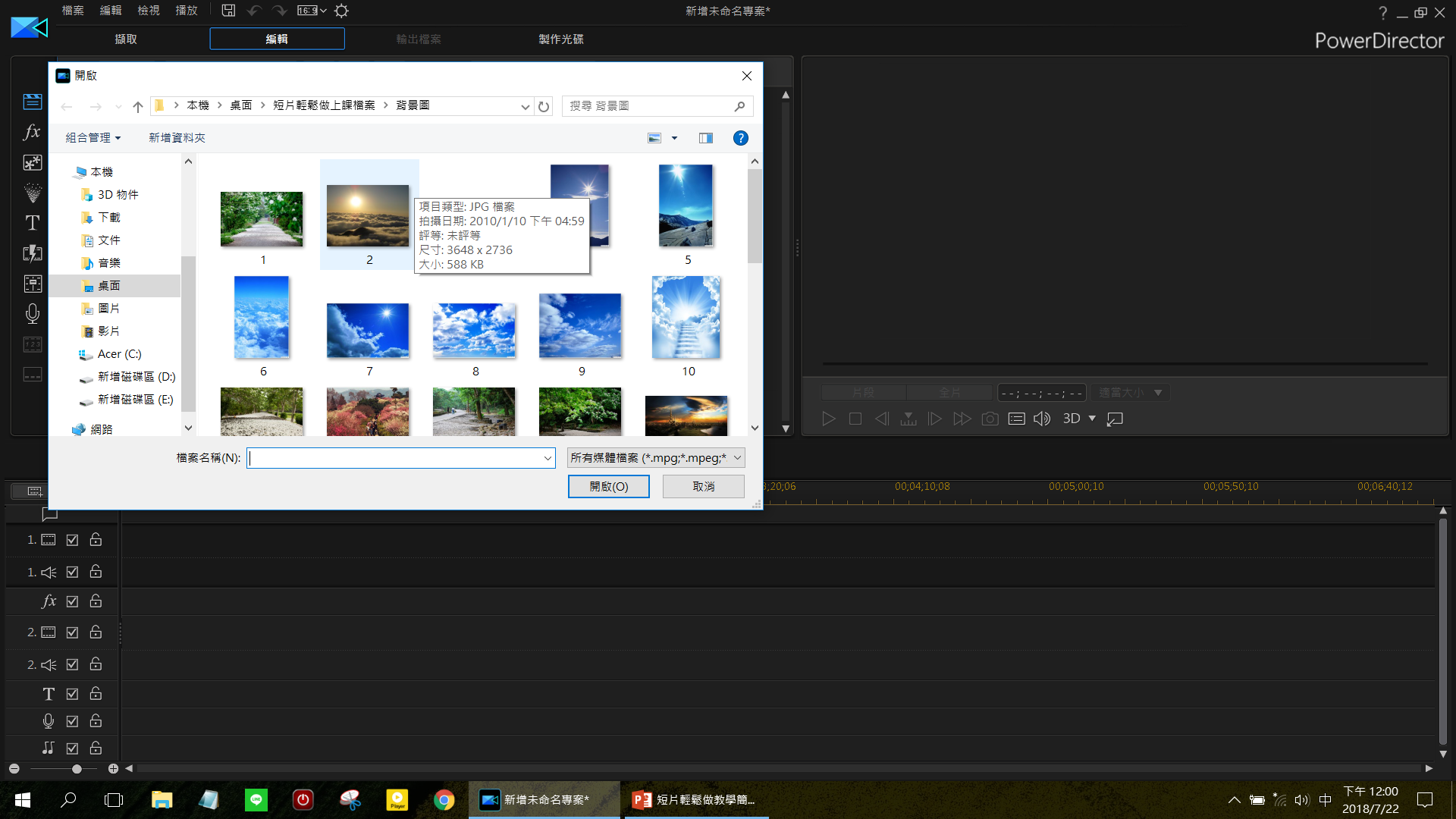 全選(Ctrl+A)
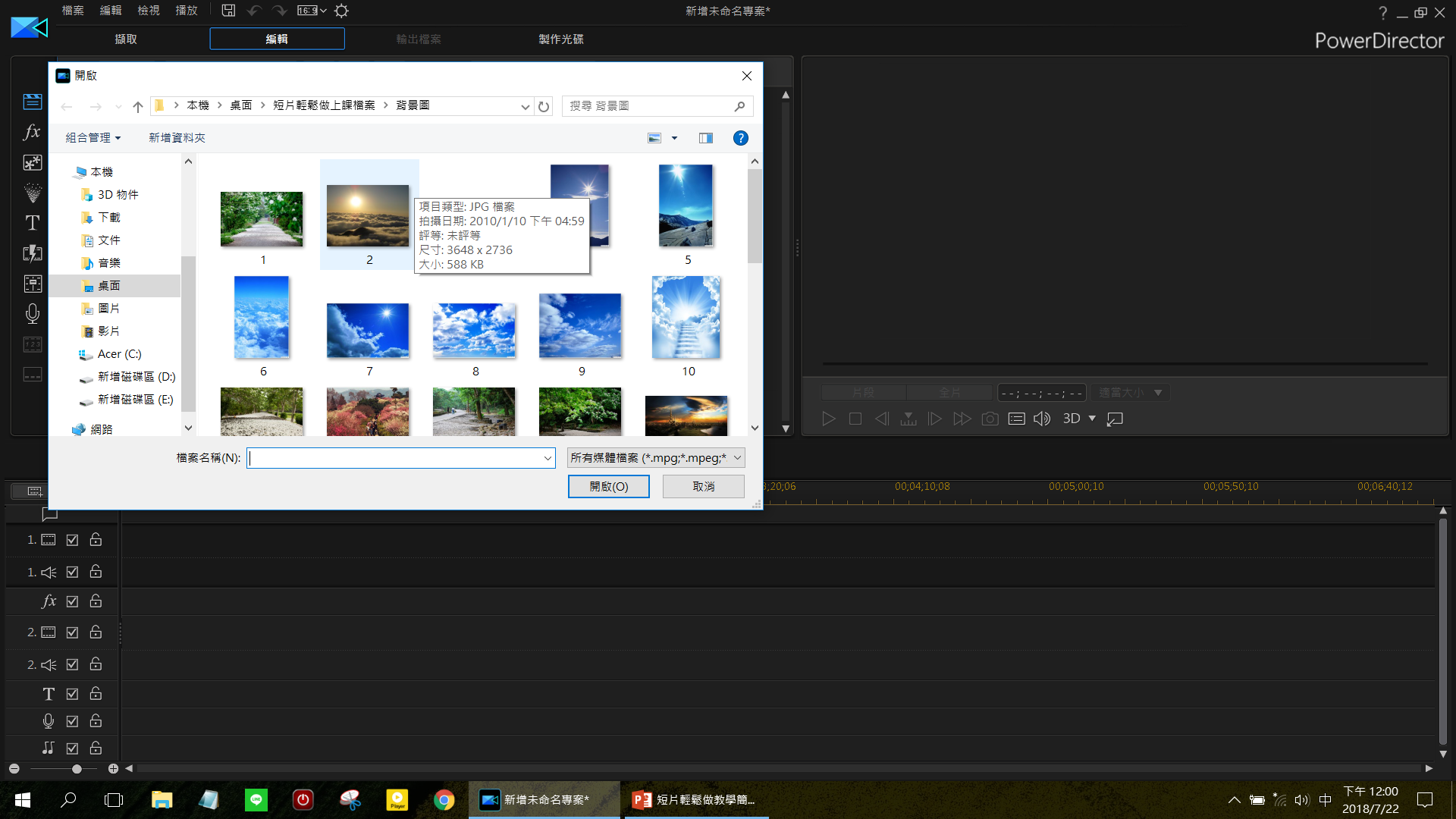 開啟
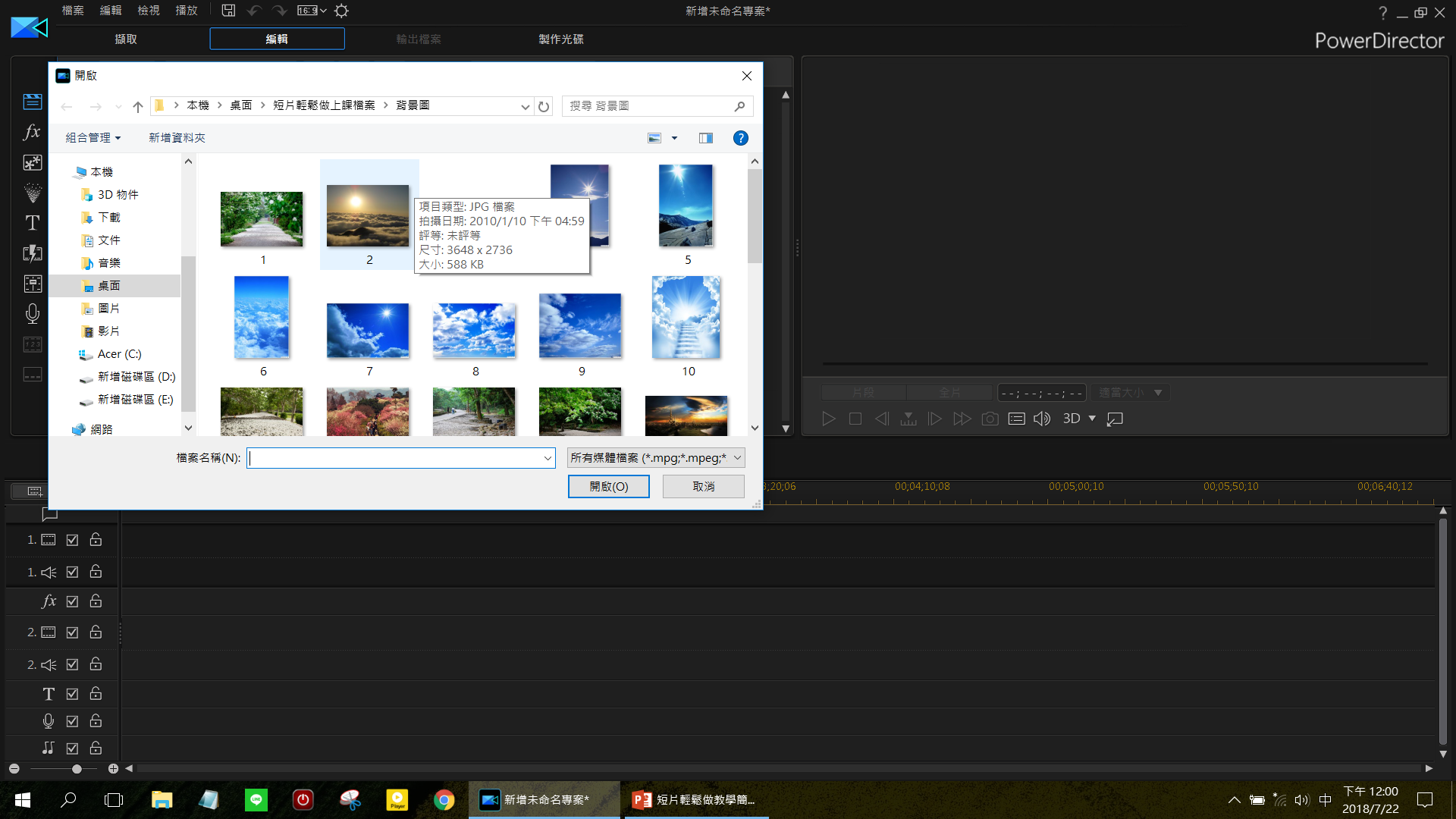 照片已經匯入媒體庫、將滑鼠往上滾
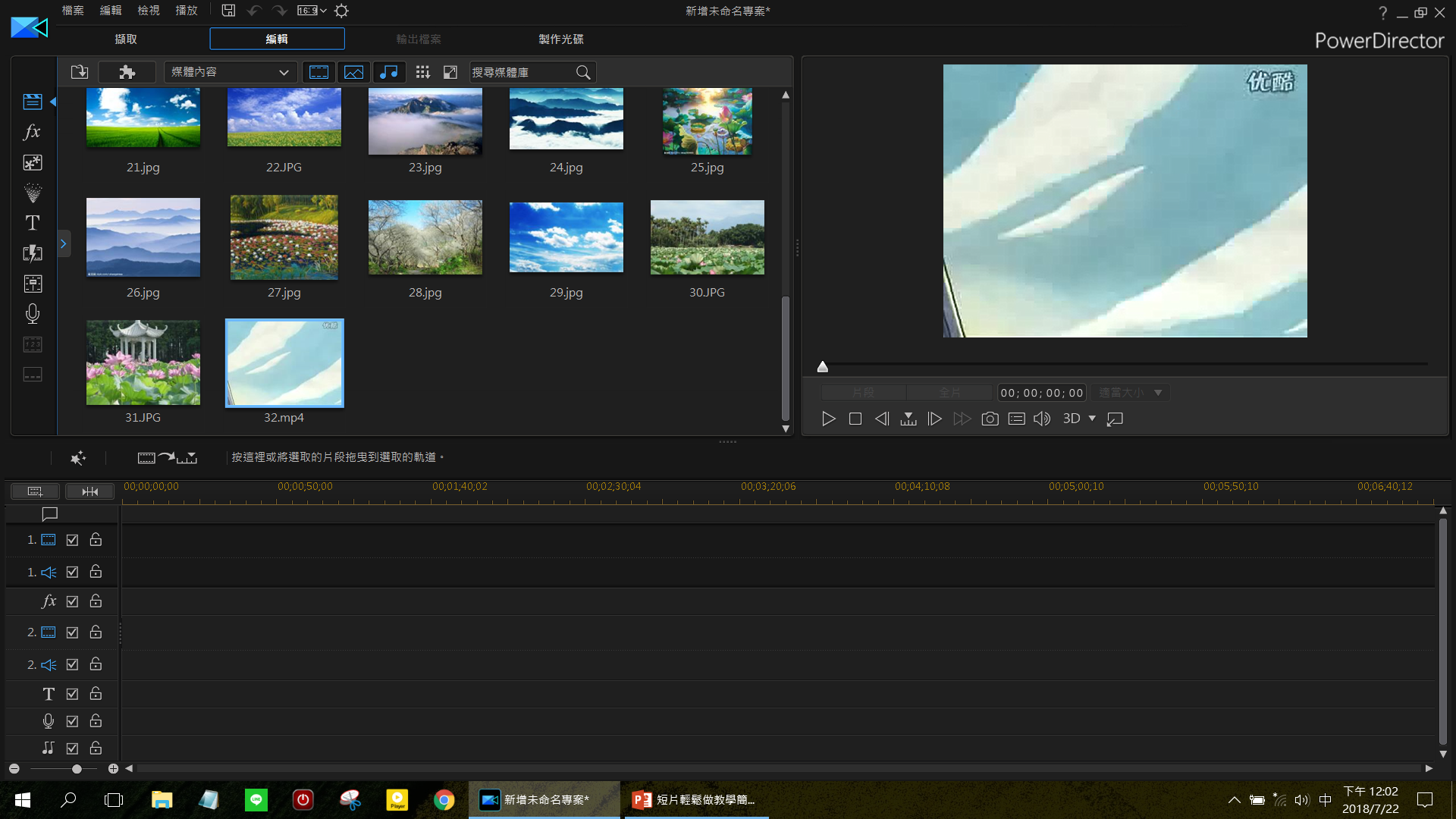 將媒體庫照片全選拉到下面視訊軌道上
加入轉場特效以及幻燈片秀
設定相片轉場內容
快速設定所有相片淡出淡入
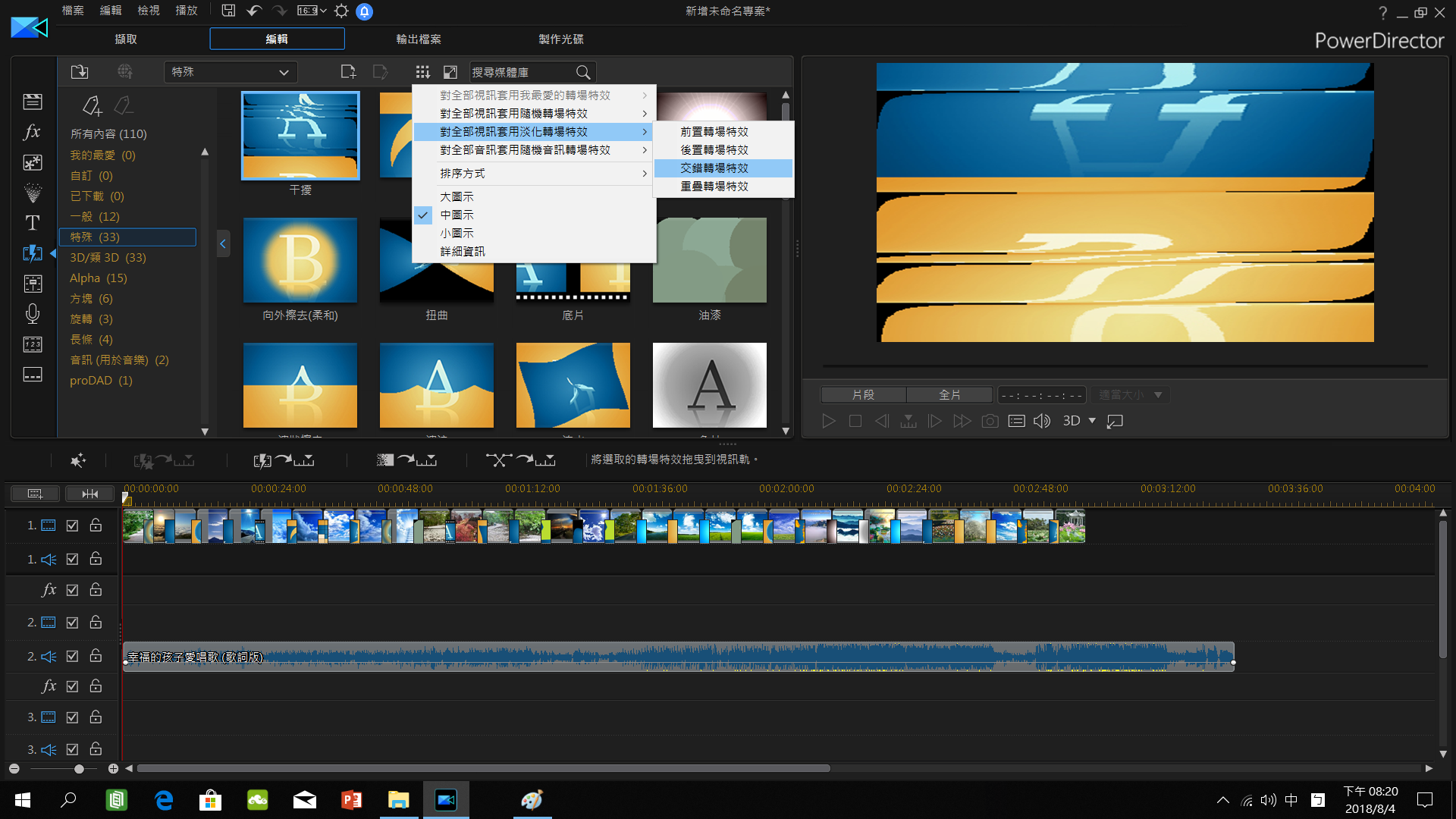 設定所有相片幻燈片秀
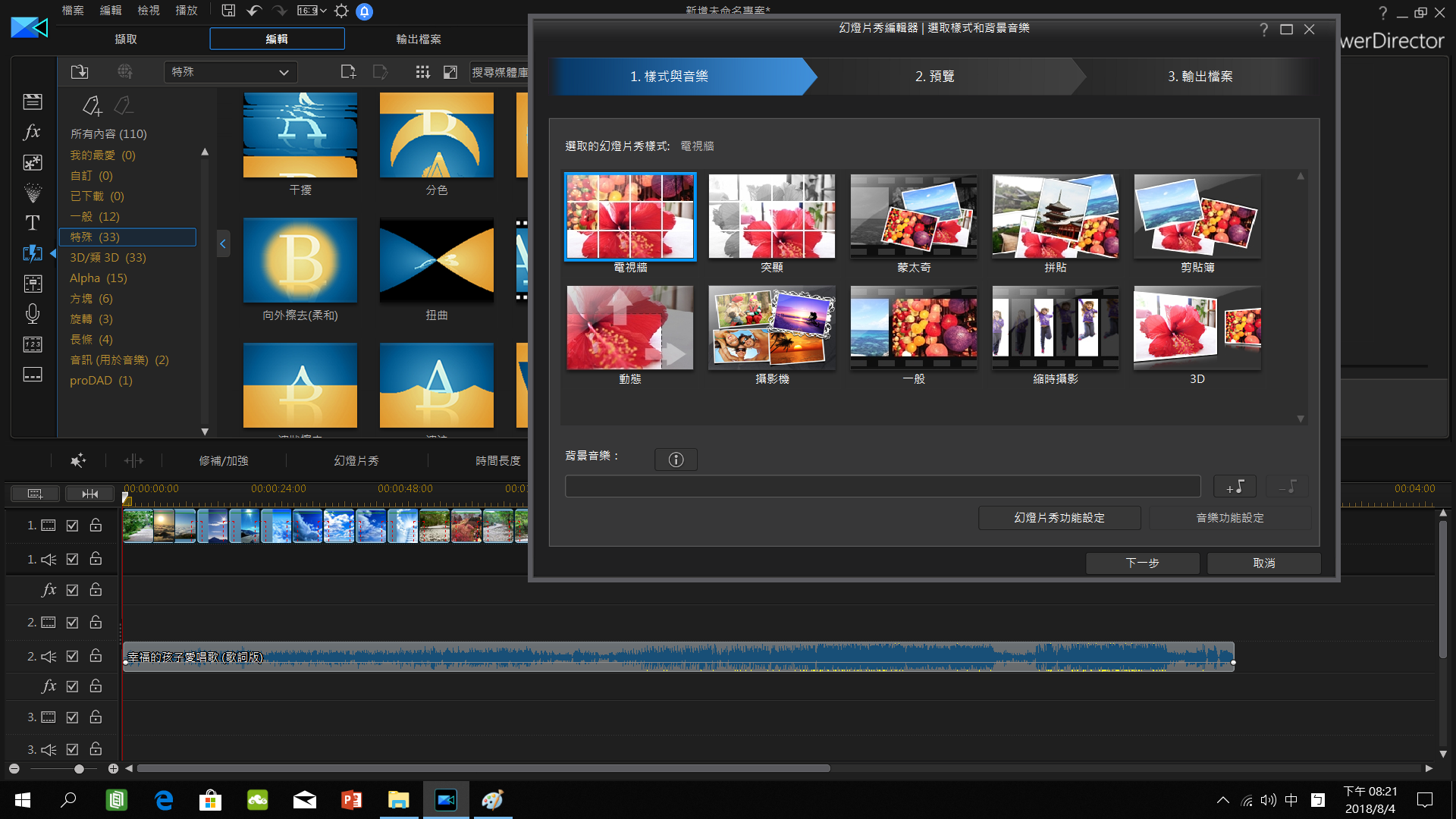 先將所有相片全選
再打開幻燈片秀
如何加入文字檔案
儲存自己喜好的文字檔案
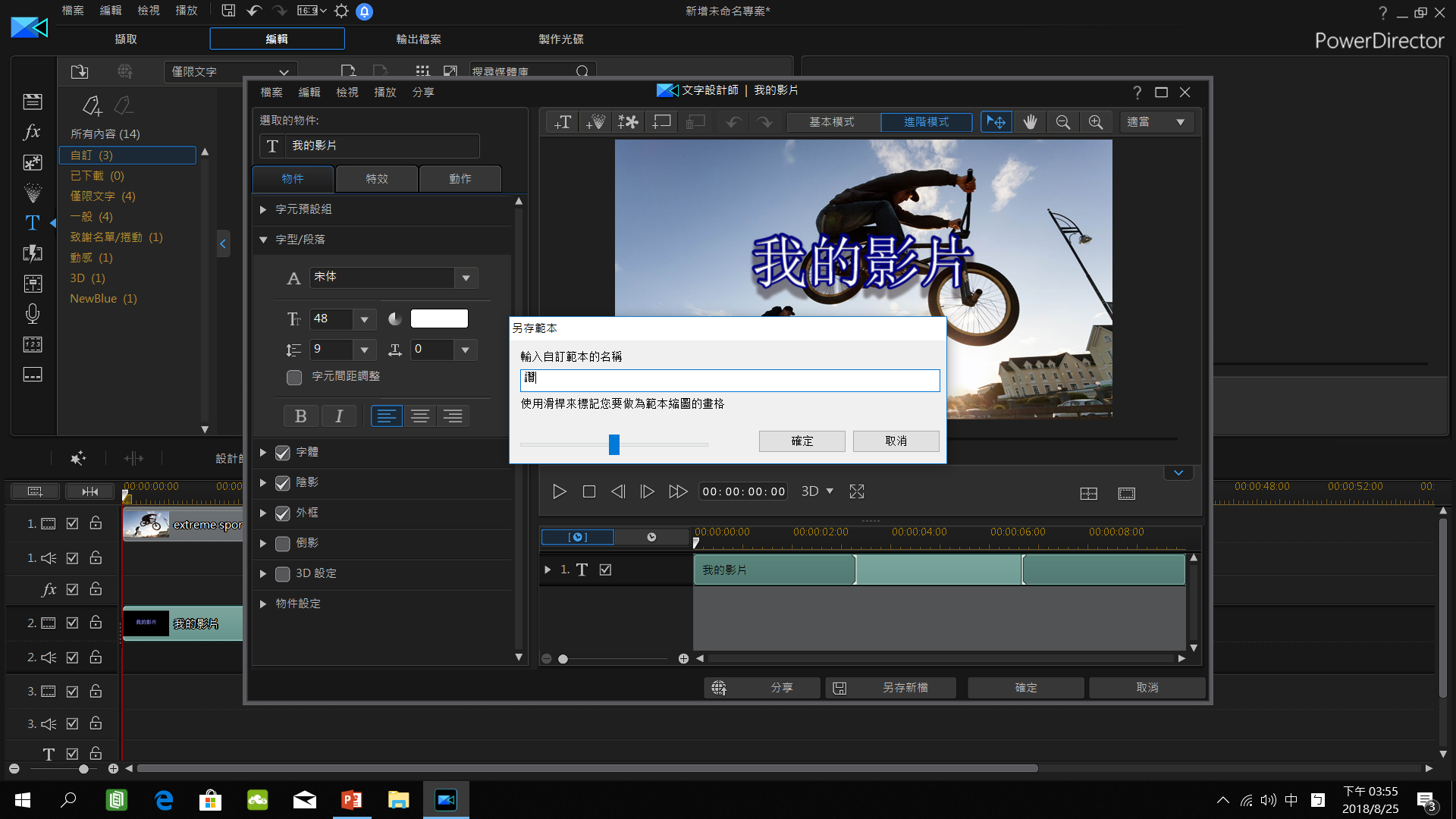 2
3
1
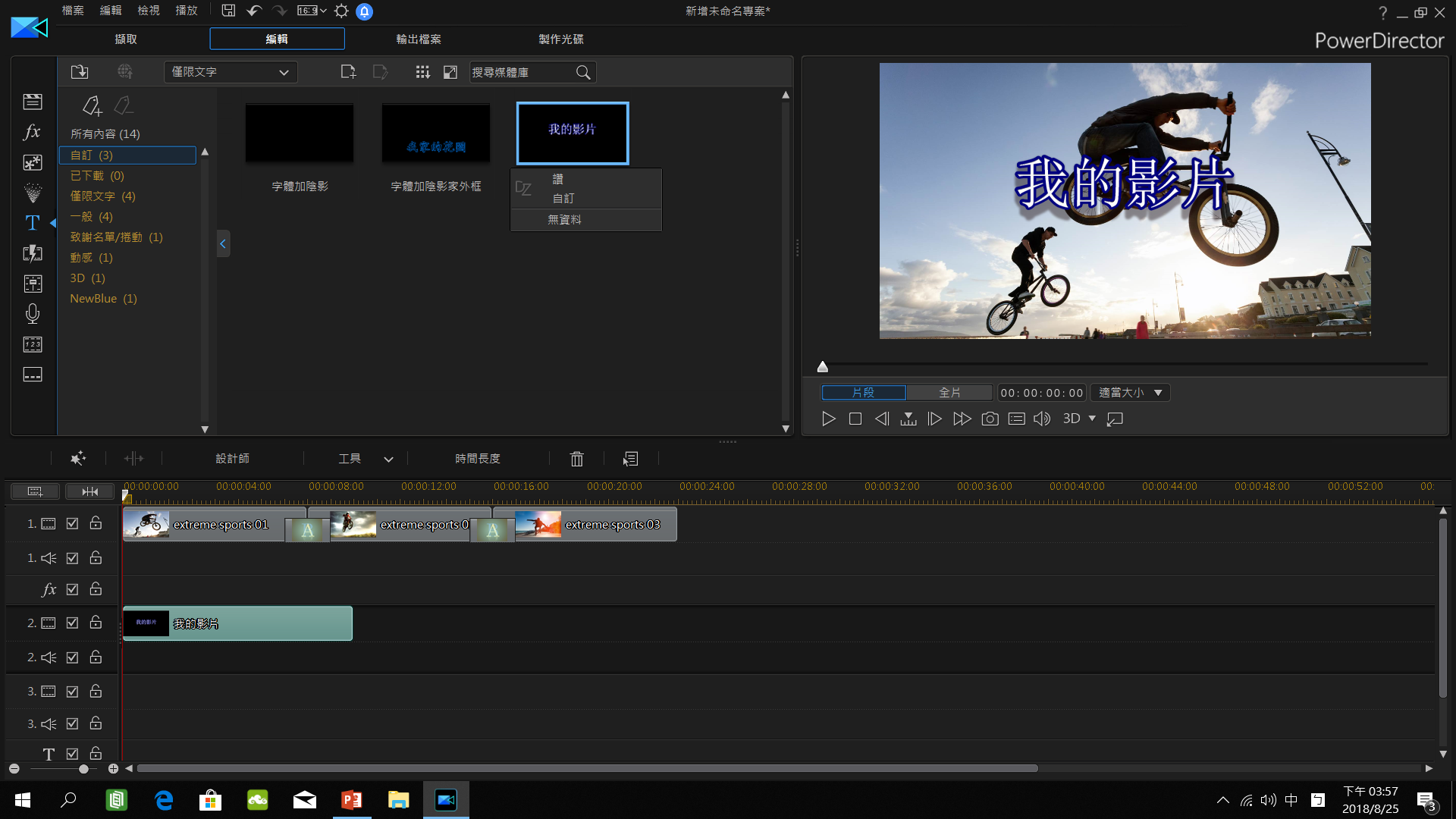 儲存文字檔案在自訂裡面
輸出檔案
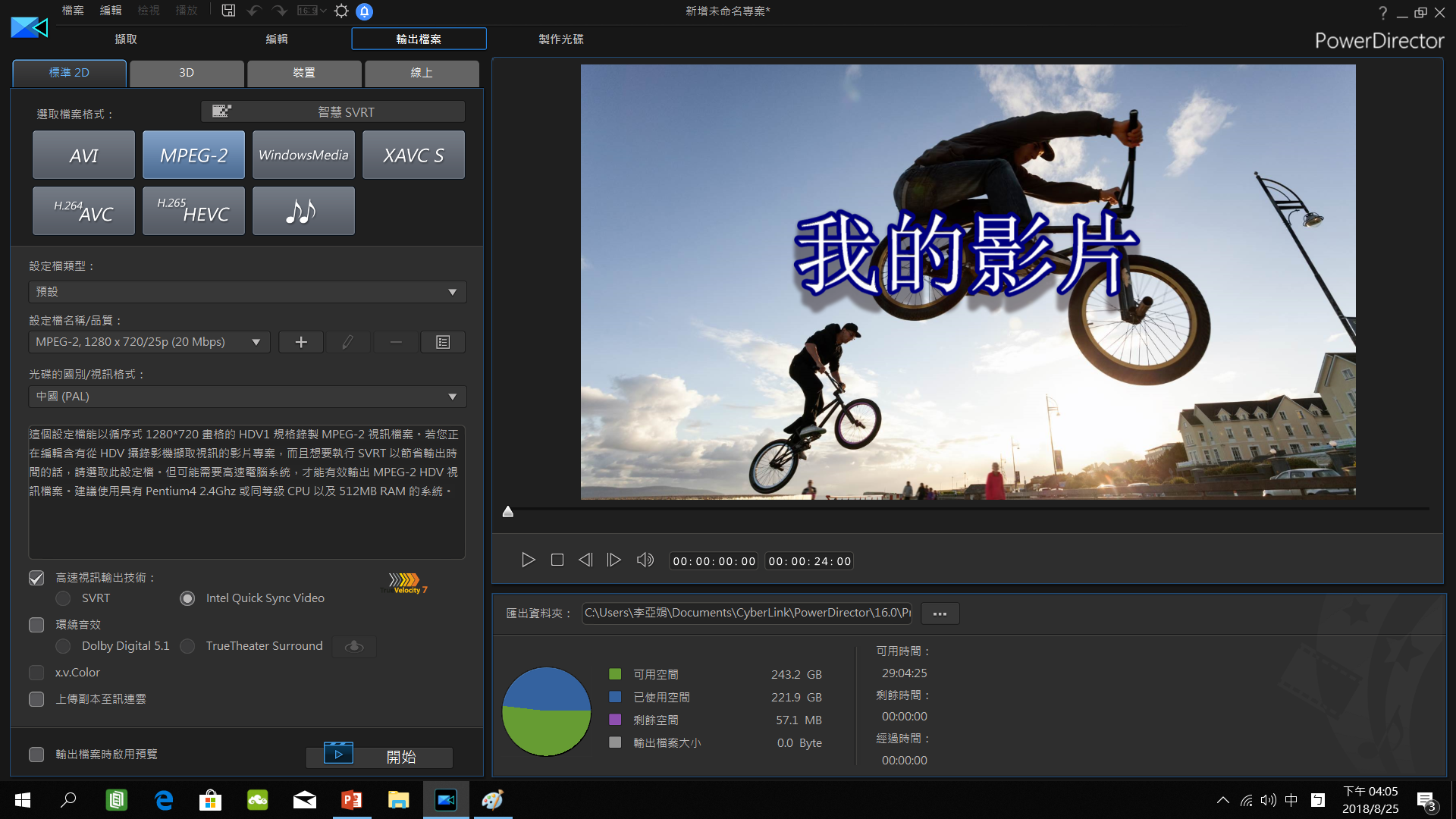 2、輸入影片名稱
3、開始輸出
1、選擇放置地方
如何讓相片填滿整個畫面
如何讓相片填滿整個畫面
注意事項
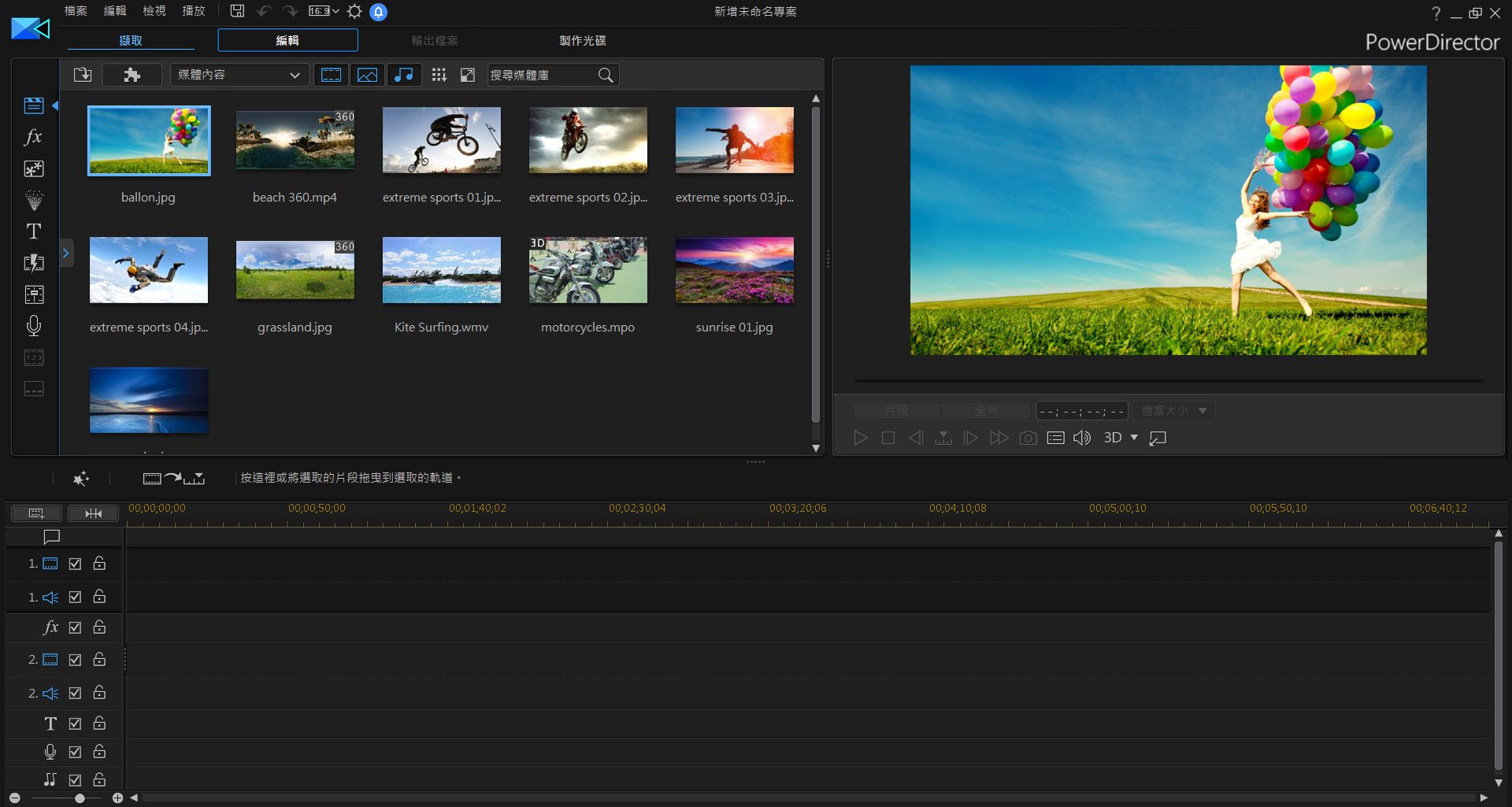 打勾： 顯示影像
沒打勾：不顯示影像
鎖定打開：可以編輯
鎖定關閉：無法編輯